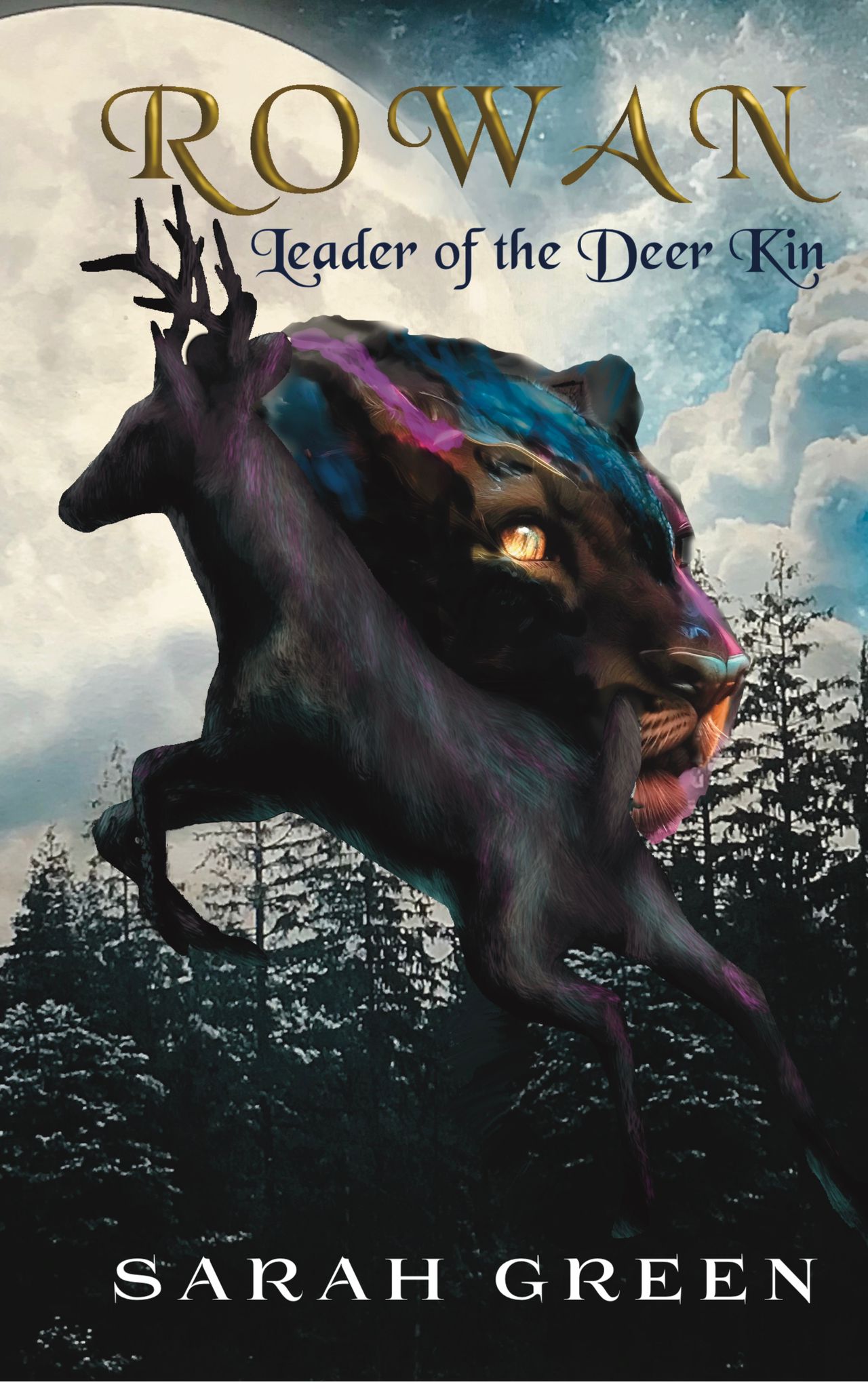 Student Mission Book
Sarah Green
In this unit you will:
Learn the Lingo!
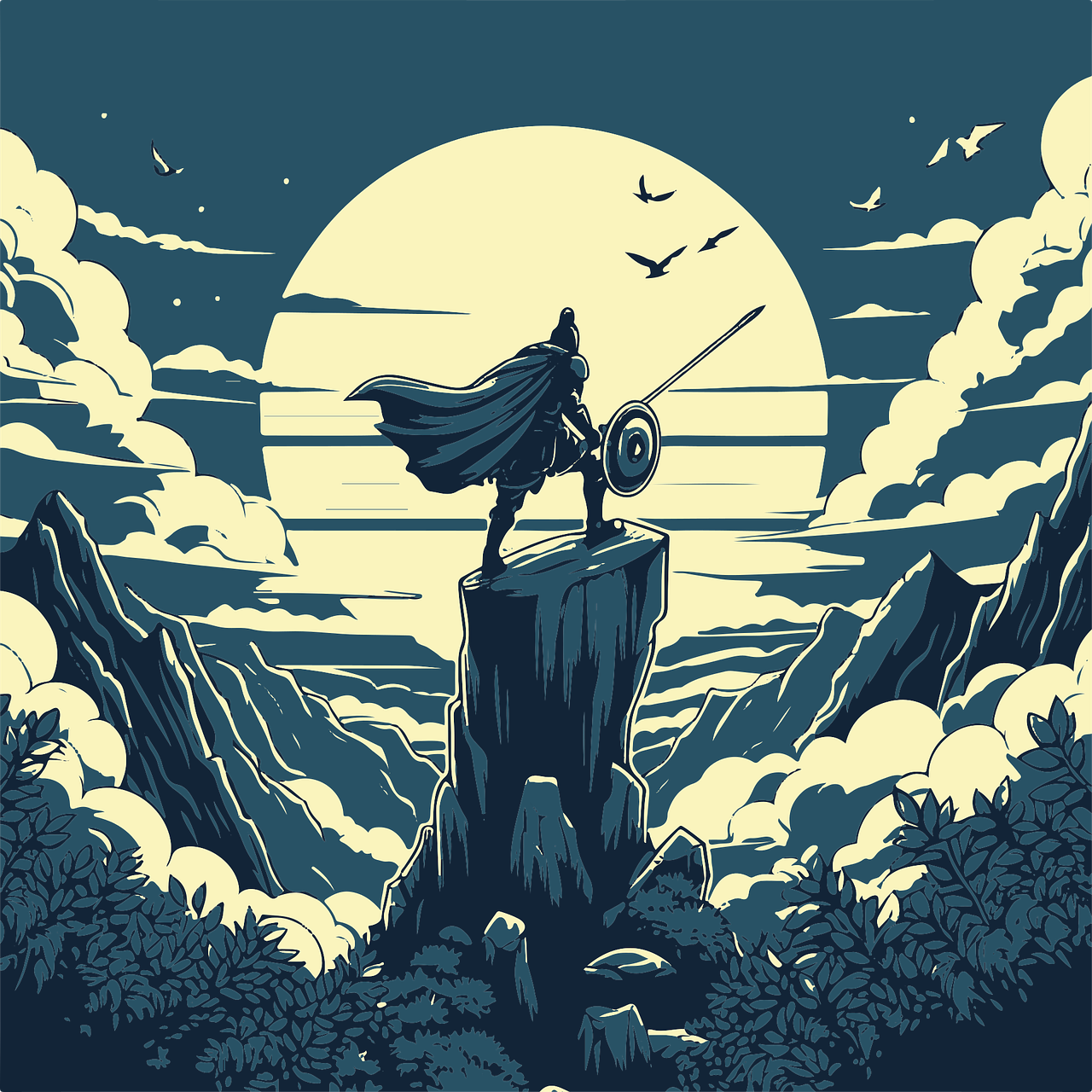 Some Ancient Kennings
Beowulf is a Anglo-Saxon poem, famous for its kennings. 
Here are a few examples:
  “whale-road” [ the sea]
“light-of-battle” [a sword]
“battle-sweat” [blood] 
“raven-harvest” [ a corpse]
“ring-giver”  [a king] 
“sky-candle” the sun]
You can see how much the Saxons liked riddles!
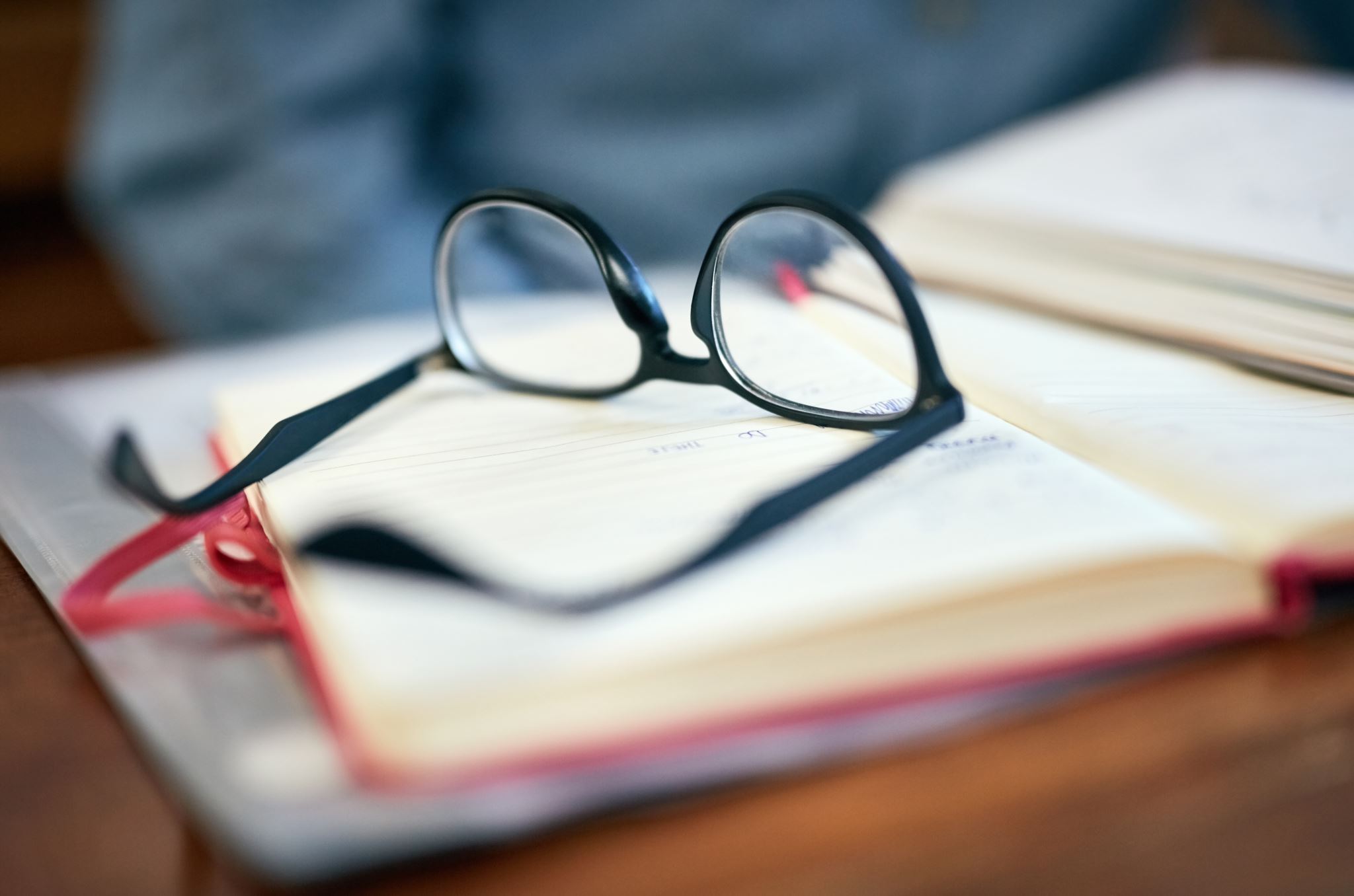 Author’s Note:
Rowan does not understand the world of man. 

The author shows that by making up some language for him, such as FANG-CLAW. 
This is a KENNING.

It’s characteristic of his language .
It also shows his way of thinking. 

For example, ‘kill-stick’ is quite revealing about what he understands. [Those long pointy things kill you, right?}
Rowan’s Kennings
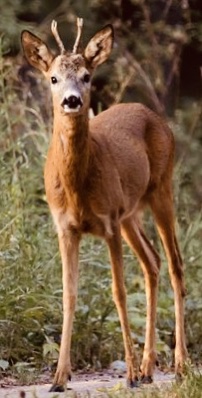 Create some kennings for Rowan
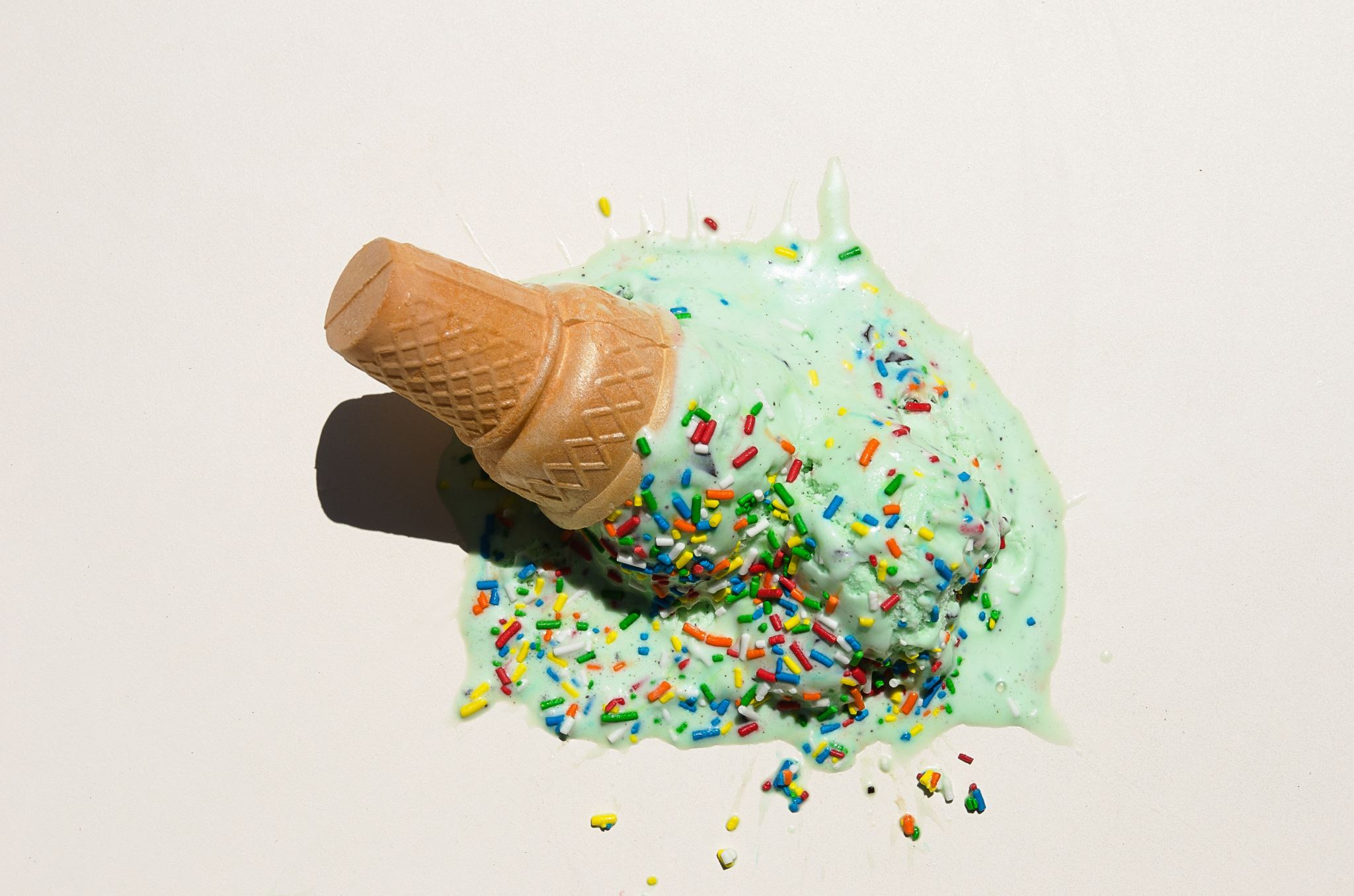 Kennings? Compounds?What’s the difference?
Kennings: metaphors
Compounds: literal
e.g. 
Compound                  Kenning
Ice-cream                      Mouth-chill
Takeoff                           Sky-soaring
Bookshop                      Wisdom-hoard
Blackbird                       Dawn-singer
Find some really up-to-date compounds. 
Write a dictionary  entry to explain their meaning and how and when to use them. 
Tip: see if you can find some that your teacher doesn’t know!
 
Super-power credit: decide whether the compounds you have found are a noun or a verb or an adjective. Use it in a sentence.
 
Stuck on writing a dictionary entry? Try this:
1.The compound;  2. noun, verb or adjective? 3. Give an example of a sentence in which it is used.
Working with CompoundsThe most common way to create new words in English
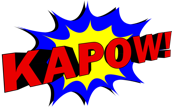